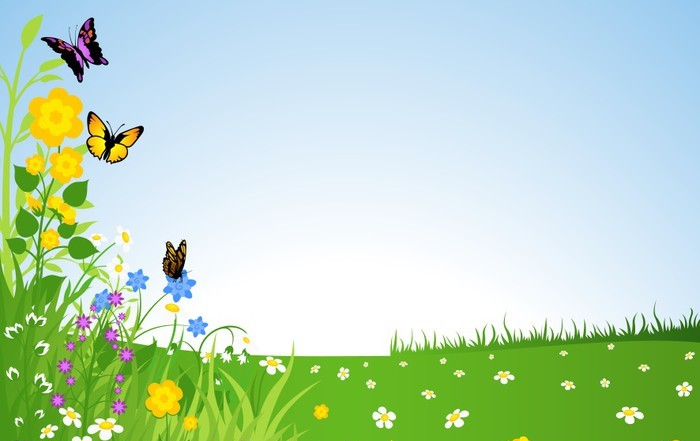 Zwierzęta, ich dzieci i domy
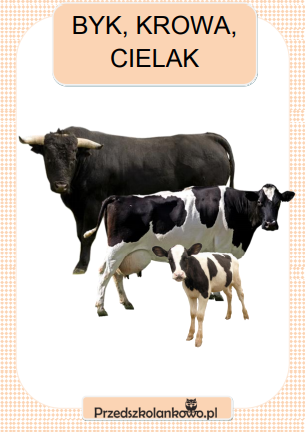 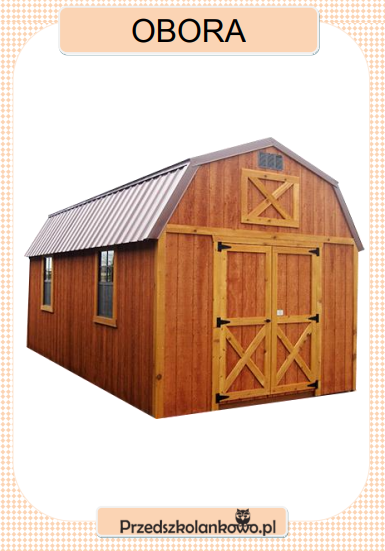 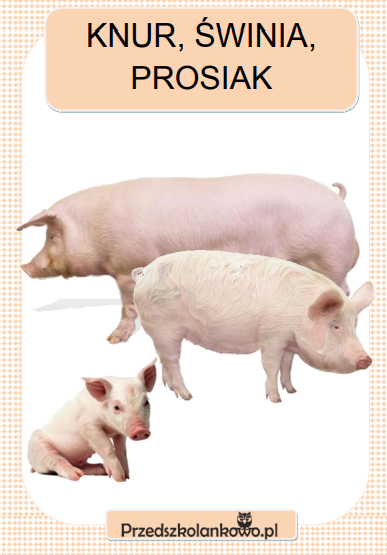 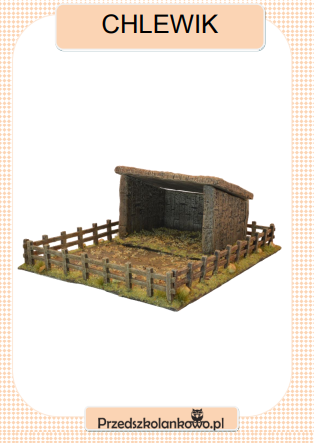 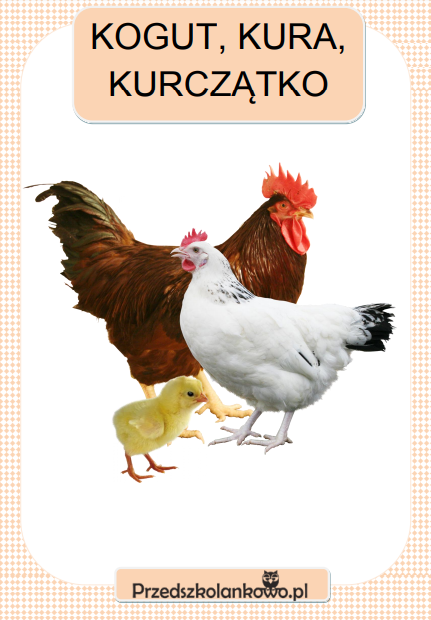 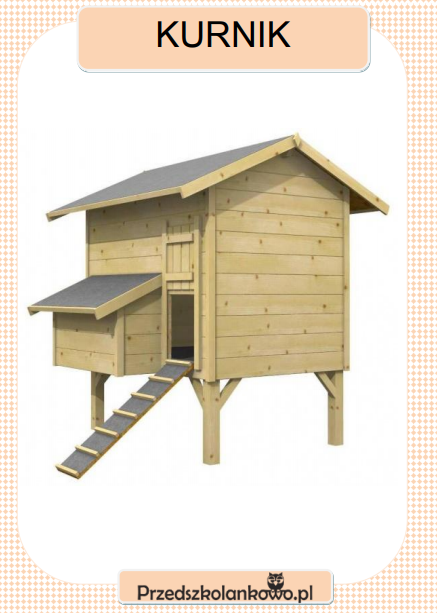 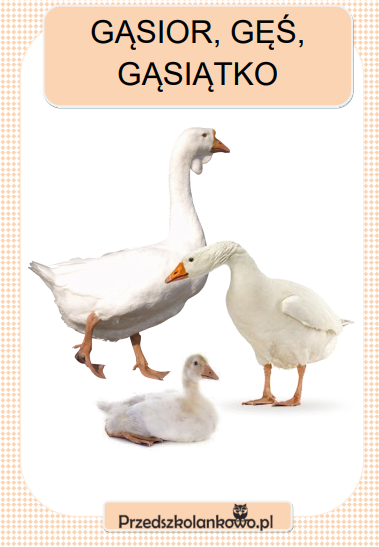 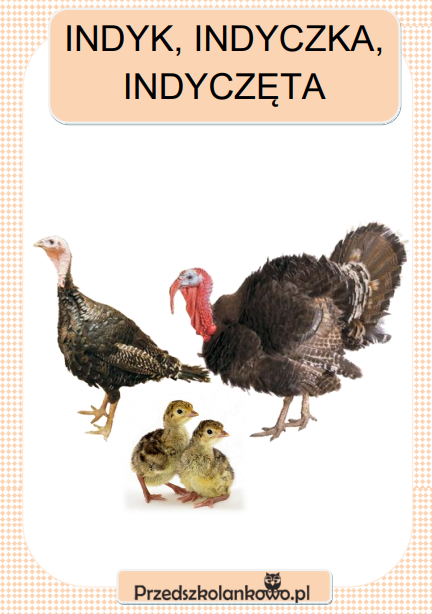 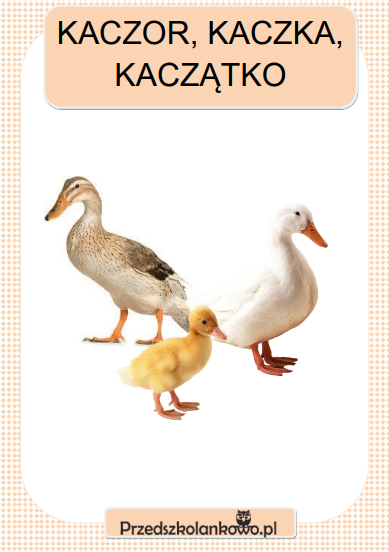 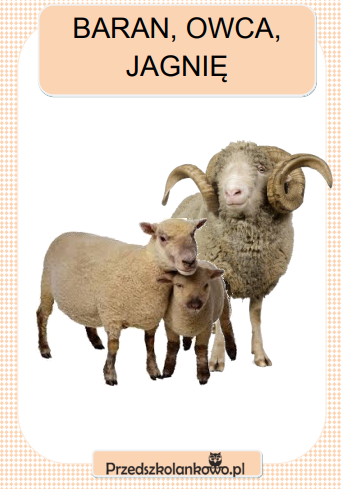 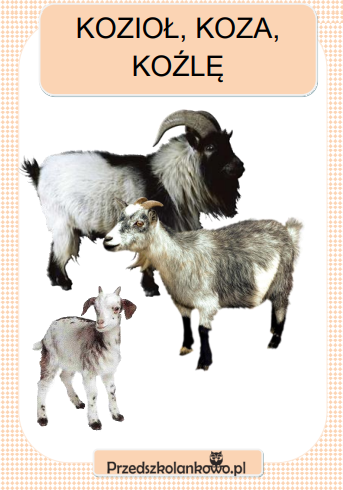